Lim WJ, Ow JK, Cheong XP, Bin Nordin R, Lee CY
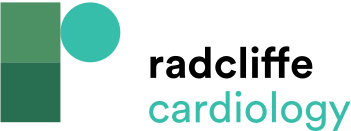 Univariate Analysis for Association of Risk Factors with Event (Death)
Citation: Journal of Asian Pacific Society of Cardiology 2022;1:e12.
https://doi.org/10.15420/japsc.2022.01
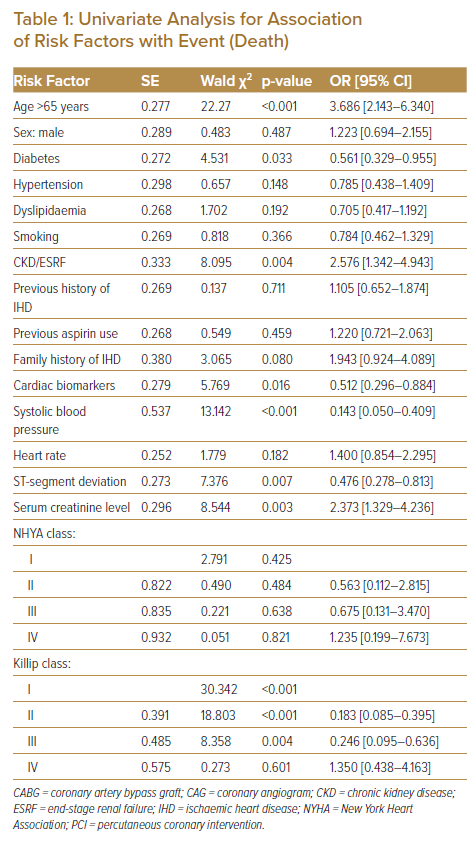